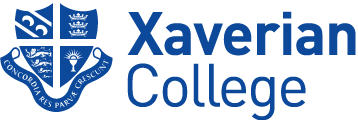 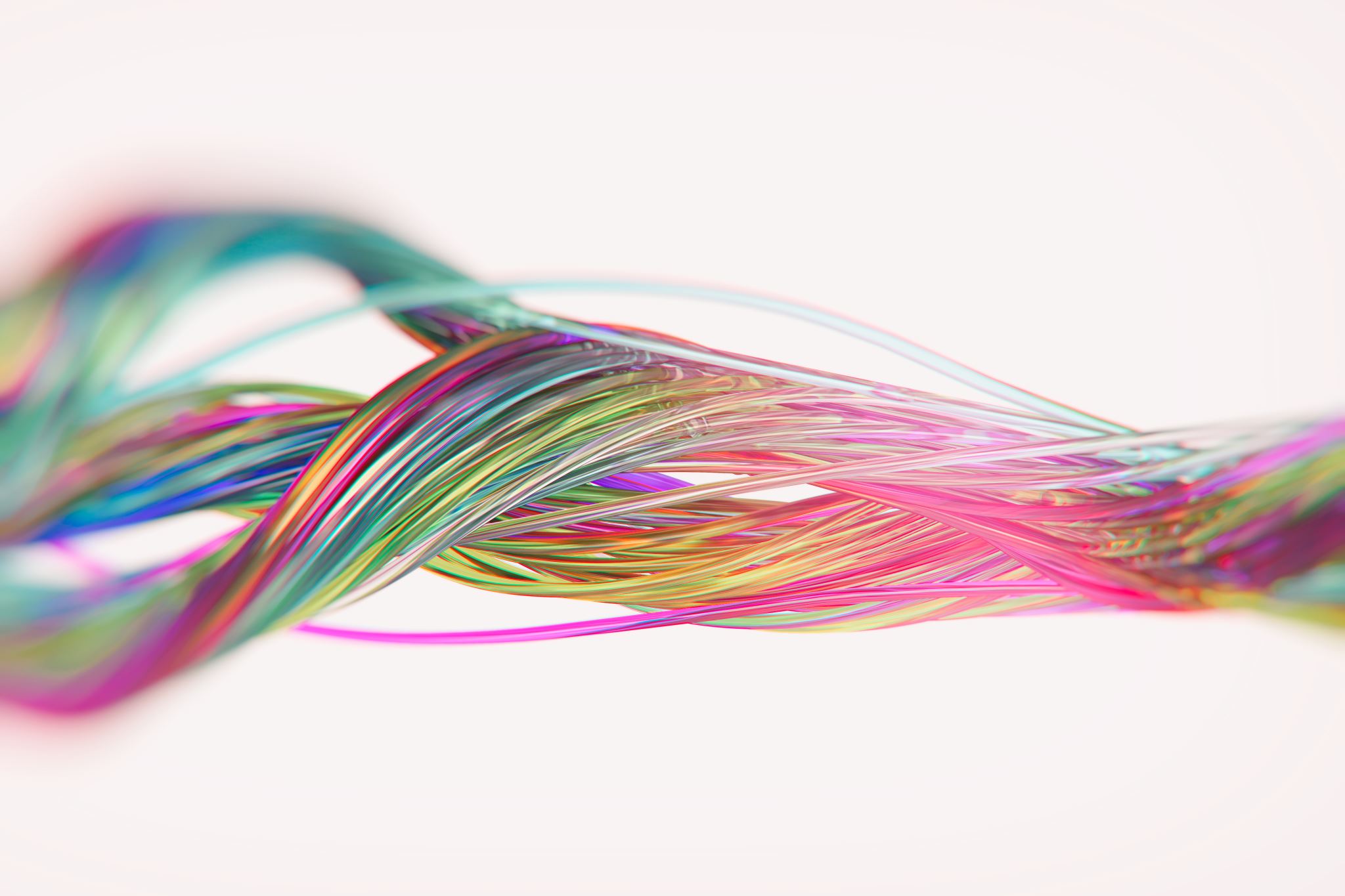 YOU MIGHT NEED TO ENABLE CONTENT TO SEE ALL THE CONTENT IN THIS POWERPOINT
Music Technology BTEC
Virtual taster lesson
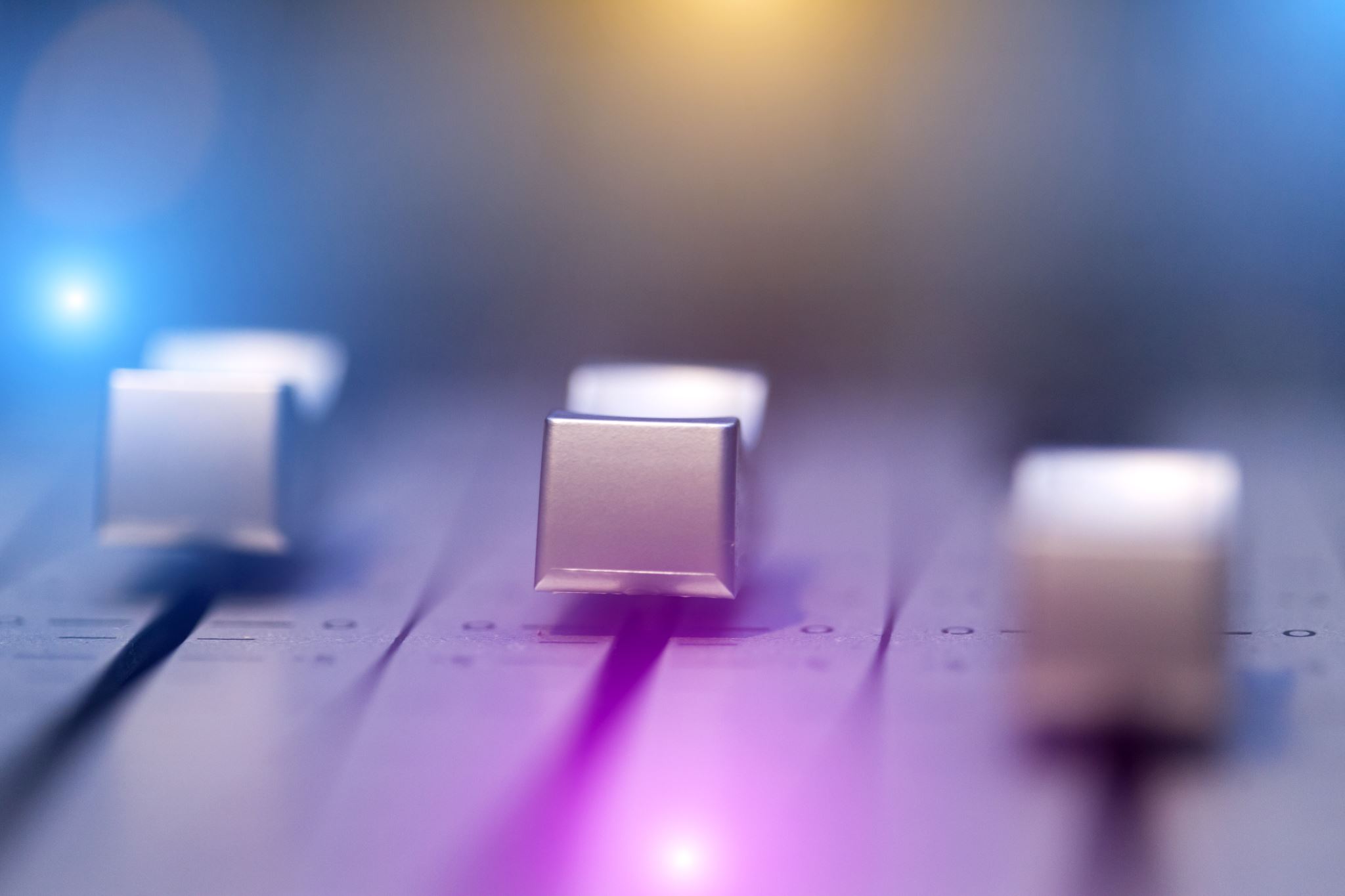 The BTEC in Music technology is an exciting, industry specific course that is highly regarded by universities, conservatoires and apprenticeship providers such as the BBC; focusing on the skills needed for progress into a professional career in music. The BTEC especially supports those studying A Level music. This course is equivalent to one A level.
Why study BTEC in Music technology?
Creative Synthesis and Sampling
Learners will explore the creative functions of synthesisers and samplers in making music and sound design.
In this unit, you will learn how to use synthesisers and samplers along with the language used to describe sound. From physical experiments on strings and pipes, through to analogue and digital electronics, you will look at how sound can be created, changed, bent and manufactured into anything a creative musician could hope for.

Remixing and Reworking
Learners explore and carry out the skills required to create effective remixes and reworks of existing musical material.
In this unit, you will experiment with unique, creative digital audio workstation (DAW)-based techniques associated with remixing. The skills learned will enable you to manipulate music in highly technical and innovative ways, and you will create a portfolio of contrasting remixes and reworks using a wide range of creative audio and musical instrument digital interface (MIDI) sequencing techniques.

Mixing and Mastering Techniques
This unit aims to give learners the skills to mix and master a digital audio workstation (DAW) project to a professional standard.
In this unit, you will gain experience in recording audio, mixing down and mastering multitrack digital audio workstation (DAW) projects. You will also realise a sonic vision for a DAW project to achieve a desired sound.
These skills are an essential element of all aspects of the music and sound industry. They can open the door to many career paths, including mix engineer for music, mastering engineer, audio post-production for film and television, and elements of radio broadcast.
Course overview
Music and Sound for Media
Learners will explore the production of the music, sound and effects that are used for media products such as games, films and apps.
In this unit, you will explore a range of music and sound creation scenarios that might exist in a typical portfolio for someone working in the music industry. You will create and produce music for games, films and apps, as well as create original sounds, noises and effects to support interactivity and action.

DAW Production
Learners will develop an understanding of how a digital audio workstation (DAW) can be used creatively to produce music, manipulate audio and mix music.
In this unit, you will explore how the features of a DAW can be used to create and develop your own music. You will understand some of the background principals of how a DAW works, along with the associated specialist and technical terms.
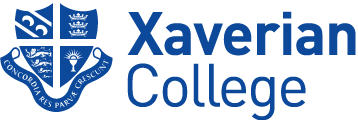 EDM remix – virtual lesson

This virtual lesson will give you a taste of the sort of lesson you will experience in Music Technology at Xaverian. Obviously you will each have your own computer music workstation and will spend 90% of your time working on coursework in the music programs and recording studio. 

Try and take part in the lesson by doing the analysis tasks then watching the Logic pro video tutorial thinking that you will then go and do this on your own computer in college (or at home if you have some music software). Be creative!
A short history of the remix
We find the origins of the modern remix in the studios of Jamaica at the end of the 1960s where producers would use basic studio equipment to chop up original reggae tracks into longer arrangements. These “remixes” were then used on radio and in clubs to fill out the DJ sets
Rock steady/Dub - Jamaica
https://www.youtube.com/watch?v=ZvYSYOKFCbk&feature=emb_lo
https://www.youtube.com/watch?time_continue=1&v=4oDJnNO9jro&feature=emb_logo
https://www.youtube.com/watch?v=n1iTzH9bp3g&feature=emb_logo
DISCO – compare the original track to the remix by the same producer
1970s. DISCO music employed VERY HIGH quality recording studio methods . In a similar but more high quality way to Dub, producers such as Tom Moulton would use tape machines and other equipment to extend, add instruments and rearrange original tracks so dancefloors could enjoy this amazing dance music for longer. DJs enjoyed “mixing” the longer introductions and outros. This is some of the best pop music we have ever known.
With the invention of computer music in the 1980s and then massive improvements in computing power over the following 40 years it became much easier to remix musical material. This led to an EXPLOSION in the remix allowing huge creative possibilities. Many remixes are used to further the career of songwriters. Producers such as Armand Van Helden and Fat boy slim produced records that were massively different to the original song. These filled the dancefloors of clubs all over the world to great commercial success. Compare the original Tori Amos track to the remix – they are barely comparable to each other.
https://www.youtube.com/watch?v=5ImEt52CxVY&feature=emb_logo
Electronic era
Armand Van Helden - Professional Widow Remix
Tori Amos Original
https://www.youtube.com/watch?v=w52E-gQa4RE&feature=emb_logo
[Speaker Notes: https://www.youtube.com/watch?v=5ImEt52CxVY]
Analysis task
Nightcrawlers – push the feeling on
Great examples to analyse
https://www.youtube.com/watch?v=A4tZiThZPdE&feature=emb_logo
https://www.youtube.com/watch?v=ZBR2sraqEVI&feature=emb_logo
Original
Remix
How much of the original song appears in the new song?
New song
Original
https://www.youtube.com/watch?v=BGoUAC6oNe0&feature=emb_logo
https://www.youtube.com/watch?v=M0quXl_od3g&feature=emb_logo
How does the producer achieve a remix in this example?
https://www.youtube.com/watch?v=0a5WyAjL1MM&feature=emb_logo
https://www.youtube.com/watch?v=pUjE9H8QlA4&feature=emb_logo
Analysis feedback – key features of the remix
Compose new material
Change tempo
Write new vocal lines
Chop up vocal and instrumental lines
Replace instrumental lines
Automate
How much original material?
Percussion and bass are key
Re-arrange sections
DJ specific introduction and arrangement
Change genre (latin is really effective)
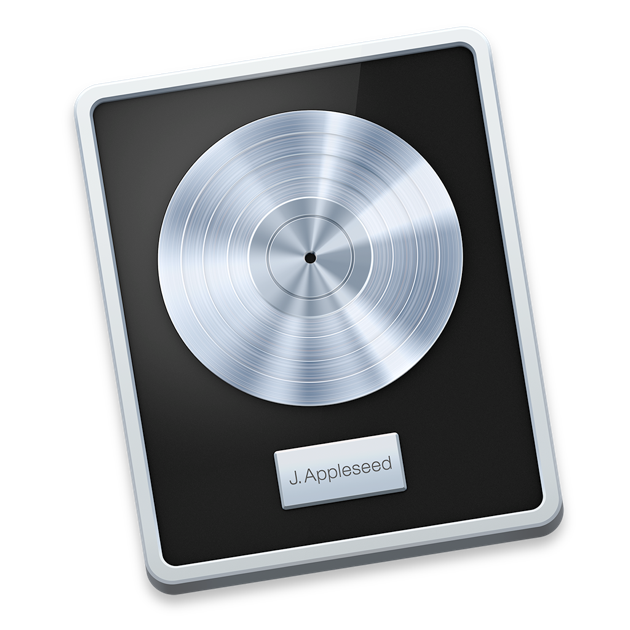 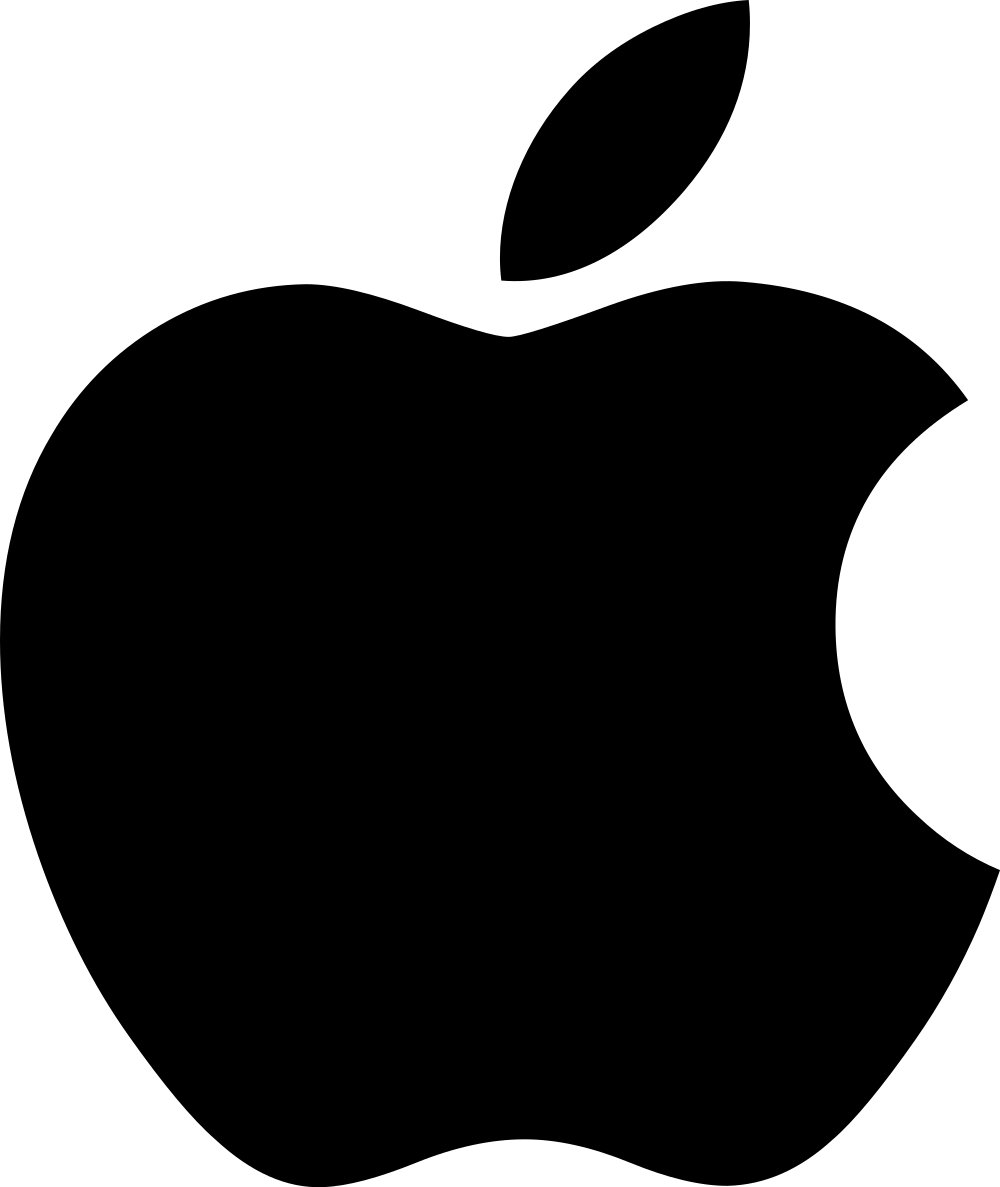 LOGIC DEMO – It’s really quite hard to have a virtual lesson where you actually use the software at home. This is a video tutorial filmed in the music tech suite at Xaverian. This is an example of what a real lesson starter will look like. You will then go onto your own computer working at your own speed and being really creative. LOGIC PRO X is the software we and many other people use to produce music. At first site it might look scary if you haven’t used it before but before long it will be second nature to you. I promise!
https://youtu.be/5gFKsCN1xhg
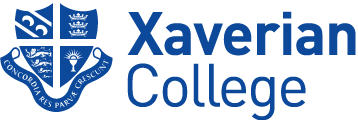 Remix must haves
Change tempo from original material.
Commercially viable material (e.g. Heavy percussion feel)
Take samples of small elements of the original to use creatively in your remix.
Maintain some resemblance of the original song
Add new musical material eg hooks and percussion
RE-ARRANGE the whole song.
A serious option is to use the BUILDING BLOCK METHOD for the different sections of the song. Edit and loop a key section e.g. 8 bars of chorus. Mute individual stems one by one and compose new alternatives to some of these sections. Then use arranging skills to build sections. 
Remember that DJs use remixes. Employ DJ friendly elements such as percussion intros and outros. BUILD.
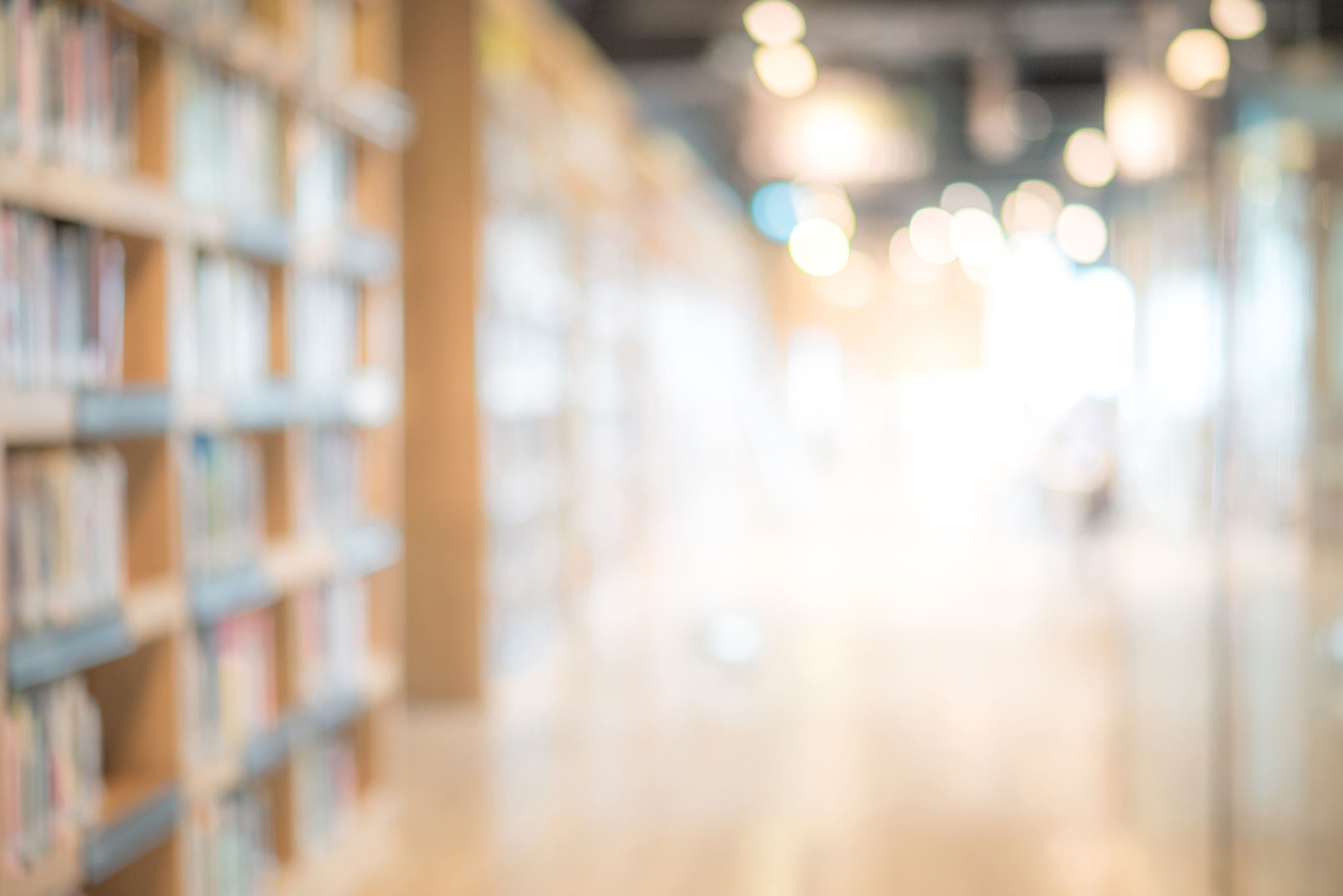 WE ARE LOOKING FORWARD TO SEEING  YOU IN SEPTEMBER. TAKE CARE. XAVERIAN COLLEGE MUSIC DEPARTMENT
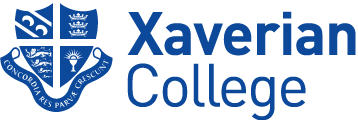